Usmena (narodna) književnost)
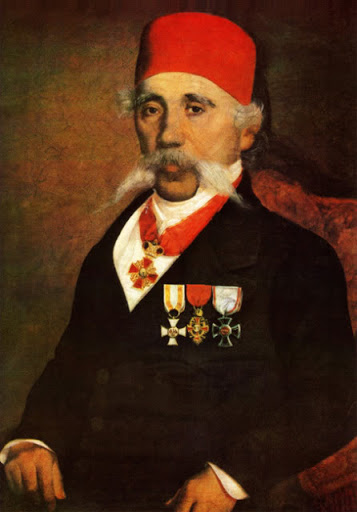 Vuk Stefanović Karadžić ( 1787-1864) rođen u Tršiću.

Vuk Stefanović Karadžić je najznačanjiji sakupljač usmene književnosti, reformator jezika i pravopisa  na južnoslovenskim prostorima.


Veliku podršku da svoju ideju o sakupljanju usmene književnosti pretoči u djelo, pružili su mu : Jernej Kopitar, Gete i braća Grim.
Lirske pjesme  i osam epskih pjesama objavio je u knjizi Mala prostonarodna slavenoserbska pjesnarica 1814. godine u Beču.
 Nova zbirka, Narodna serbska pjesnarica pojavila se 1815. (stotinak lirskih i sedamnaest epskih pjesama). Knjiga je doživjela prijem koji je iznenadio i samog Vuka. U ovoj zbirci su pjesme Tešana Podrugovića i Filipa Višnjića.
Vuk Karadžić - reforma jezika pravopisa, azbuka...
Vuk je u azbuci primijenio  fonetsko načelo da svaki glas treba da ima samo jedan znak (slovo). To je formulisano na sledeći način: "Piši kao što govoriš,  čitaj kao što je napisano“.
uveo je slovo    j (ј)
nacrt za slovo  đ (ђ)dao je Lukijan Mušicki
Slovo dž (џ) preuzeo je iz rumuskih ćiriličnih knjiga
 Slovo h(х)  je uvedeno kasnije, jer ga niko u Vukovom kraju nije izgovarao.
Usmena književnost
Podjela:

Usmena epska poezija
Usmena proza
Usmena lirska poezija
Usmena lirska poezija
Vuk ih naziva ženskim pjesmama

Obredne i običajne
Pjesme o radu
Vjerske pjesme 
Porodične 
Ljubavne
Usmene epske pjesme
Bugarštice
Osmeračke
Desetračke
Usmena proza
Bajke
Novele 
Basne
Mitovi
Legende
Poslovice
Pitalice
Zagonetke